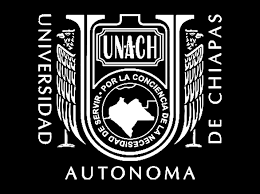 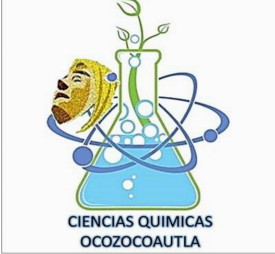 UNIVERSIDAD AUTONOMA DE CHIAPAS FACULTAD DE CIENCIAS QUIMICAS.
CAMPUS  IV OCOZOCOAUTLA.
CATEDRATICO:

Dra. Ana Olivia Cañas Urbina.

BIOLOGIA CELULAR
--MeMbrana celular--
Integrantes:
Gómez Marbella                                      2° semestre grupo “A”
Silias Cinthia                                                  a 8 de abril del 2015.
 Solis Merari
¿qué es ? *delimitante.* estructura* capa delgadas y flexibles
¿para que sirve?Permiten  la difusión la célula puede acumular nutrientes encierra el material celular y lo separa
ESTRUCTURA DE LA MEMBRANA
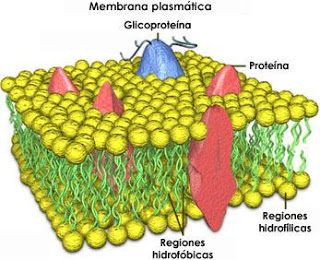 Funciones: protecciónregularización receptor
un grosor no mayor de 5 nm.
“Mosaico fkuido”




cuasi-fluida
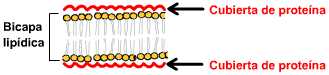 Movimientos.
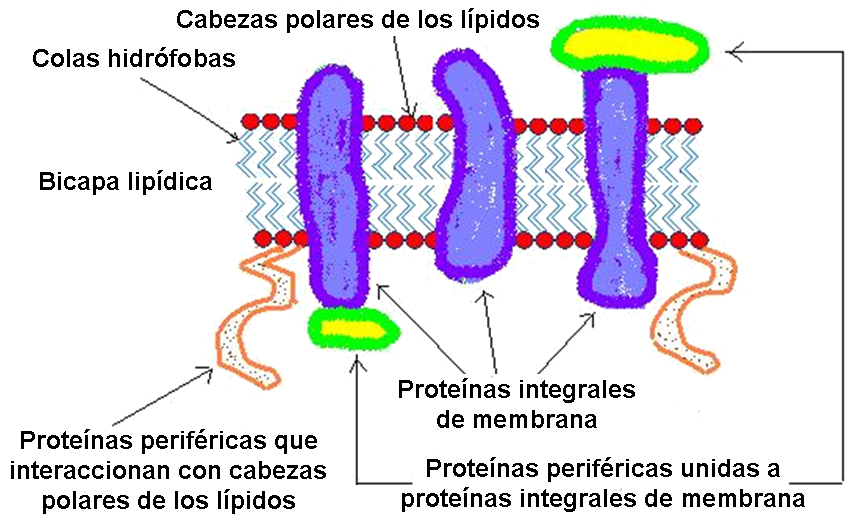 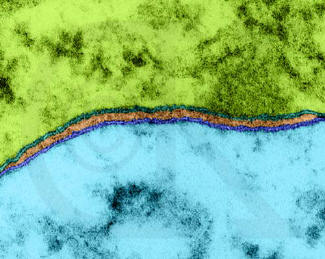 El espesor de la membrana es de alrededor de 7 nanómetros.
capa doble
Referencias:Granados, F. M, López V.F, (1996). Biología Editorial Edelvives. Madrid, España. Mata, A.Tipos de menbrana recuperado (el dia 5 de abril del 2015 ) de:http://membranascelulares.blogspot.mx/Hipertextos del área de la biología recuperado ( el 05 de marzo del 2015) de http://www.biologia.edu.ar/cel_euca/la_membrana_celular.htm
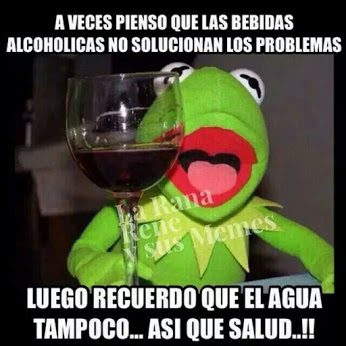 Gracias…..!!